ОГБОУ ДПО «Костромской областной институт развития образования»
Методические рекомендации по организации и осуществлению  дополнительного образования детей с применением электронного обучения и дистанционных образовательных технологий
Ручко Лариса Сергеевна, к.п.н., доцент, заведующий кафедрой воспитания и психологического сопровождения КОИРО
ФЗ «Об образовании в РФ»
Статья 13
При реализации образовательных программ используются различные образовательные технологии, в том числе дистанционные образовательные технологии, электронное обучение.
Статья 16
Под электронным обучением понимается организация образовательной деятельности с применением содержащейся в базах данных и используемой при реализации образовательных программ информации и обеспечивающих ее обработку информационных технологий, технических средств, а также информационно-телекоммуникационных сетей, обеспечивающих передачу по линиям связи указанной информации, взаимодействие обучающихся и педагогических работников.
Статья 16
 Под дистанционными образовательными технологиями понимаются  образовательные технологии, реализуемые в основном с применением информационно-телекоммуникационных сетей при опосредованном (на расстоянии) взаимодействии обучающихся и педагогических работников.
Модели внедрения и использования электронного обучения и ДОТ
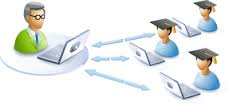 Документы
Департамент образования и науки Костромской областиhttp://www.eduportal44.ru/deko/SitePages/Distant.aspx
РСМО Дополнительное образованиеhttp://www.eduportal44.ru/sites/RSMO-test/SitePages/2020%20Допобр%20Дистанционное%20ДОД.aspx
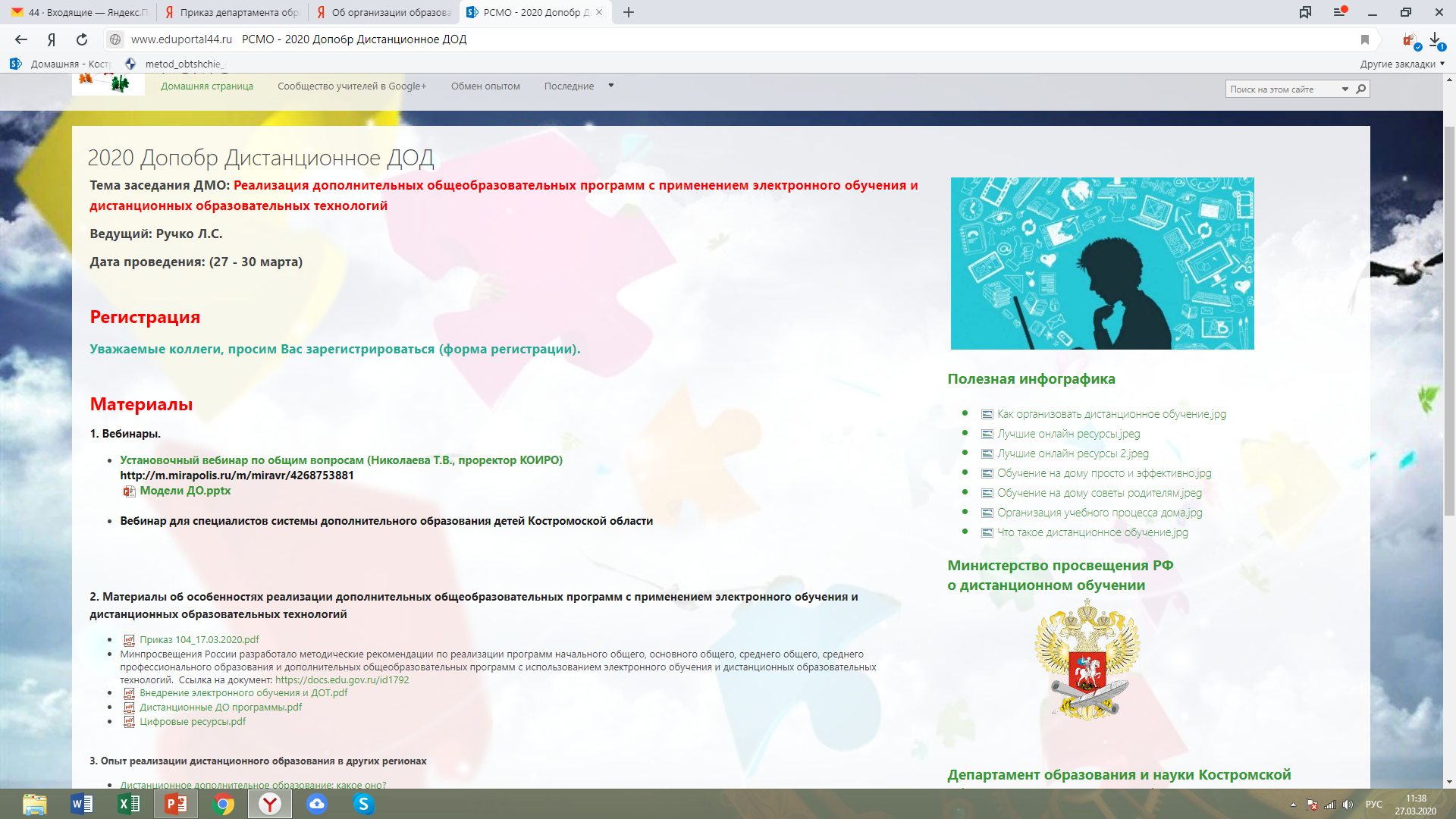 Организация учебного процесса с применением ЭО и ДОТ
Информирование обучающихся и их родителей о реализации дополнительных общеобразовательных программ с применением ЭО и ДОТ (сайт, мессенджеры, памятки)
Мониторинг технических возможностей проведения учебных занятий с использованием ЭО и ДОТ и участия в данных занятиях детей
Разработка и утверждение локального акта (приказ, положение) об организации дополнительных общеобразовательных программ с применением ЭО и ДОТ
Формирование расписания занятий. Предусмотреть сокращение времени занятий до 30 минут
Корректировка программ, календарно-тематического планирования в части используемых форм обучения, сроков изучения материала, средств и технологий обучения
Организация проведения учебных занятий с использованием ЭО и ДОТ (с учетом технических возможностей)
Обеспечение ведения учета результатов образовательного процесса в электронной форме
Организация учебного процесса с применением ЭО и ДОТ
Организация учебного процесса с применением ЭО и ДОТ
Организация учебного процесса с применением ЭО и ДОТ
Организация учебного процесса с применением ЭО и ДОТ
Сервисы и инструменты
Документы Google
Skype
Яндекс Диск
Zoom
Мессенджеры
Microsoft Office
Социальные сети
DropBox
Спасибо за внимание!